Kehlkopf
Kehlkopf
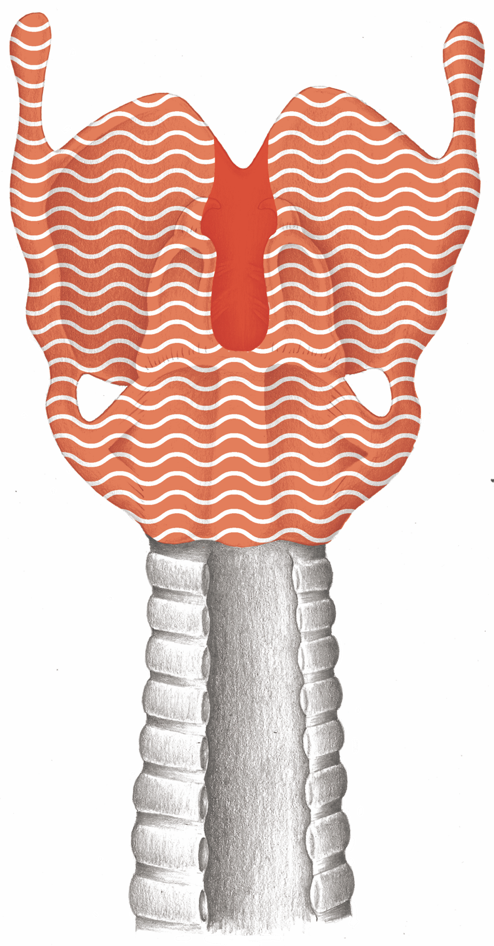 Großhirnrinde – Kehlkopfmuskulatur, -Schleimhaut
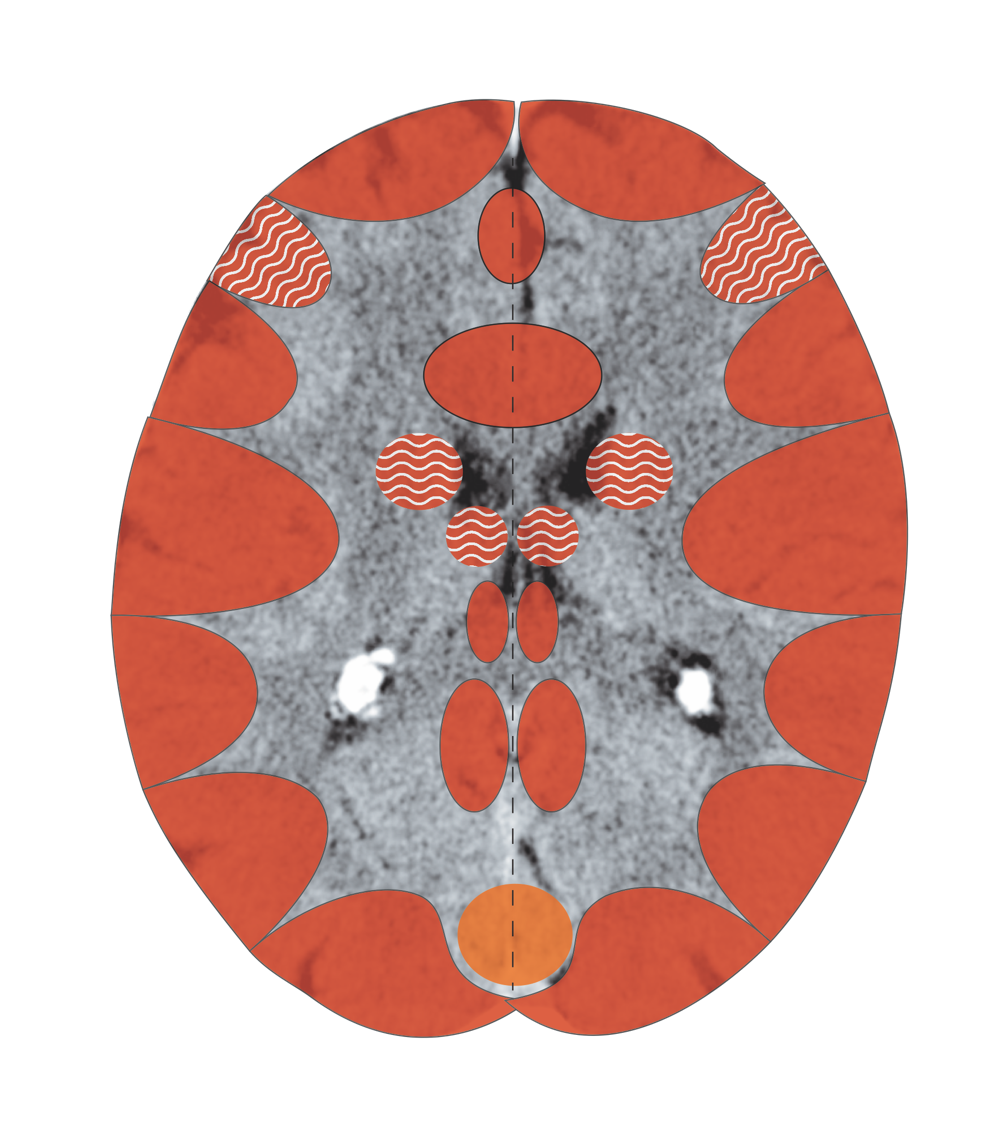 Kehlkopf – Wernicke und Brocka-Zentrum
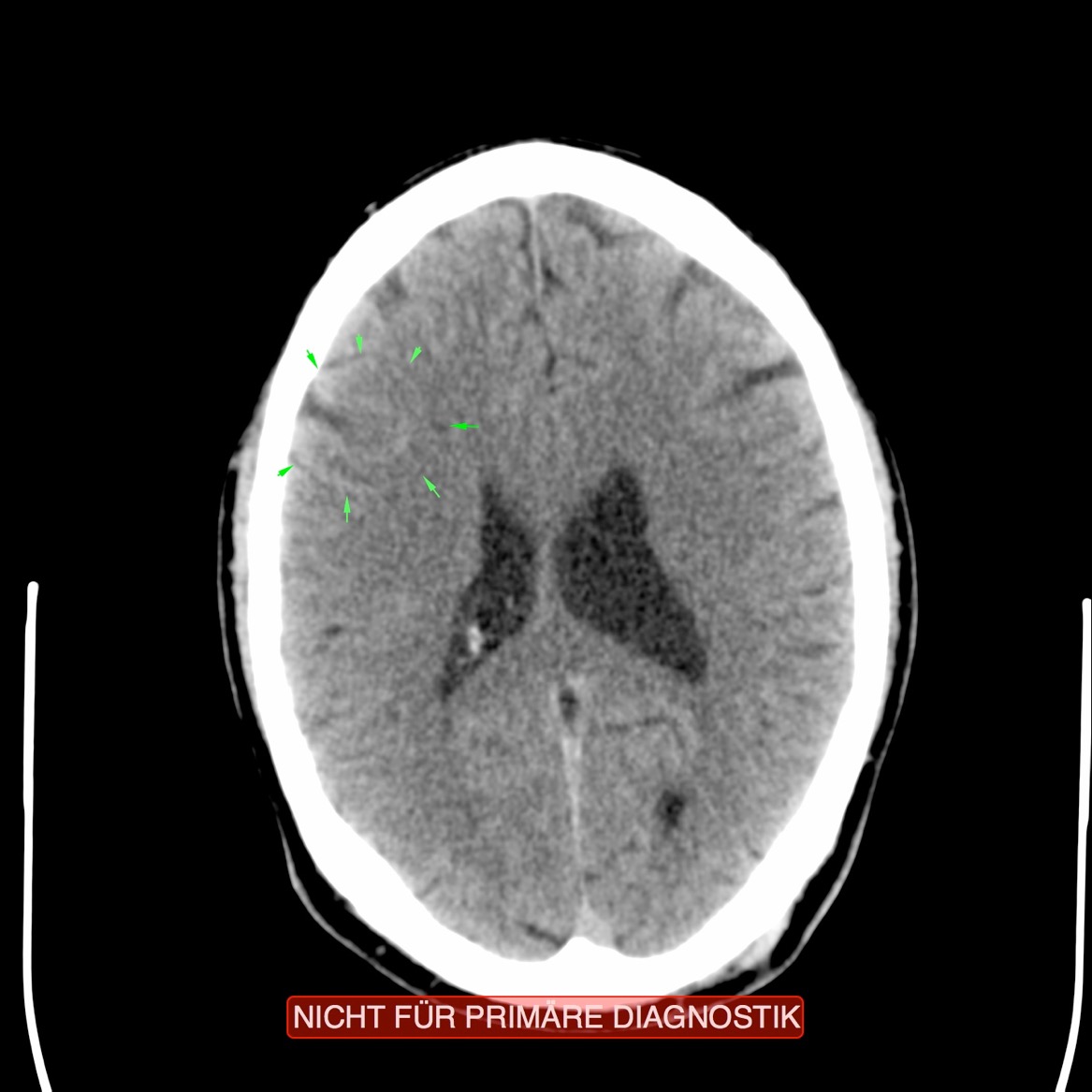 CCT: Kehlkopfschleimhaut aktiv
CCT: Kehlkopfschleimhaut rezidivierend
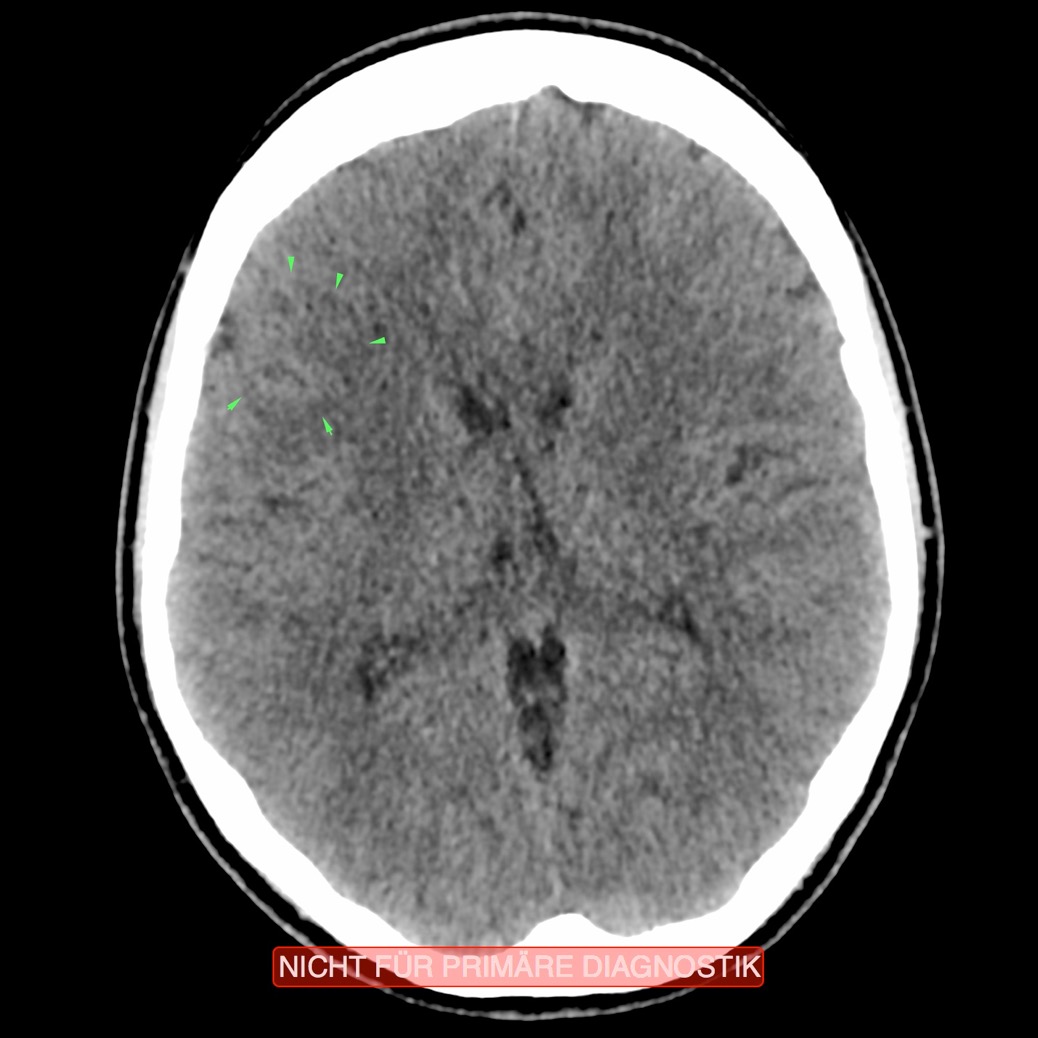 Pneumokokken
Nach Schulmed.: „Infektion“ mit Pneumokokken